МКДОУ «Детский сад №3 п. Теплое»
Консультация для родителей«ВЕСЕЛЫЕ ЗВЕРЮШКИ ИЗВАТНЫХ ДИСКОВ»
Подготовил воспитатель
подготовительной к школе группы
Галицкая Е. В.
Для многих из нас ватные диски - гигиеническая принадлежность для косметического ухода. И лишь единицы обладают информацией о возможности альтернативного их использования – в виде подручного материала для творчества. 
Ватные диски помогут создать уникальные поделки, способные занять подобающее место в домашнем интерьере.
Давайте попробуем сделать веселых зверюшек из ватных дисков.
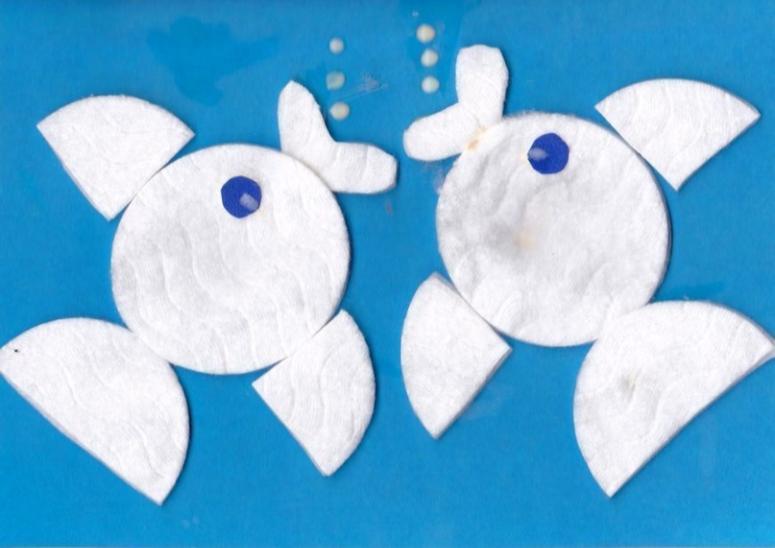 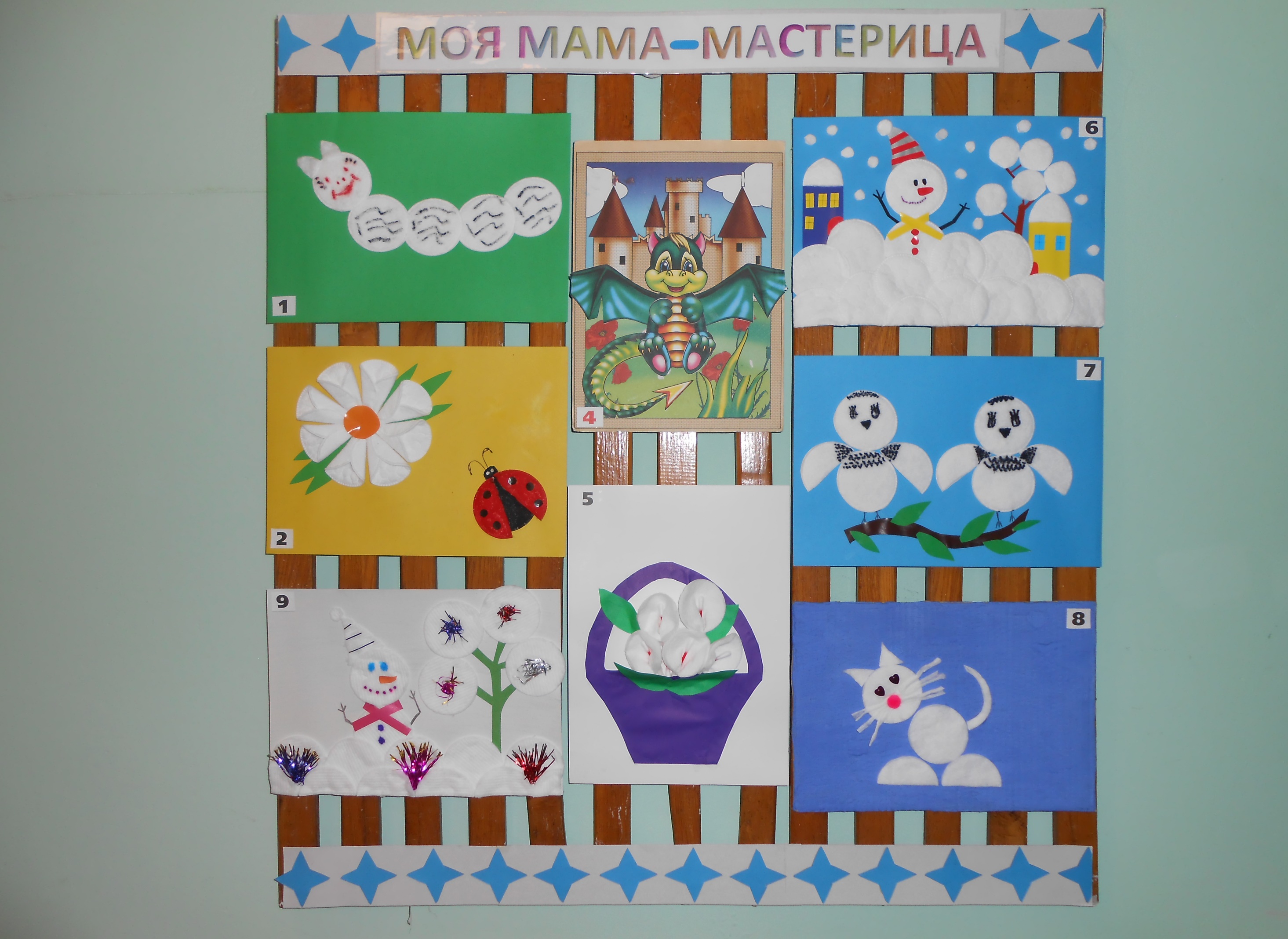 Творческих вам успехов!

Спасибо за внимание!
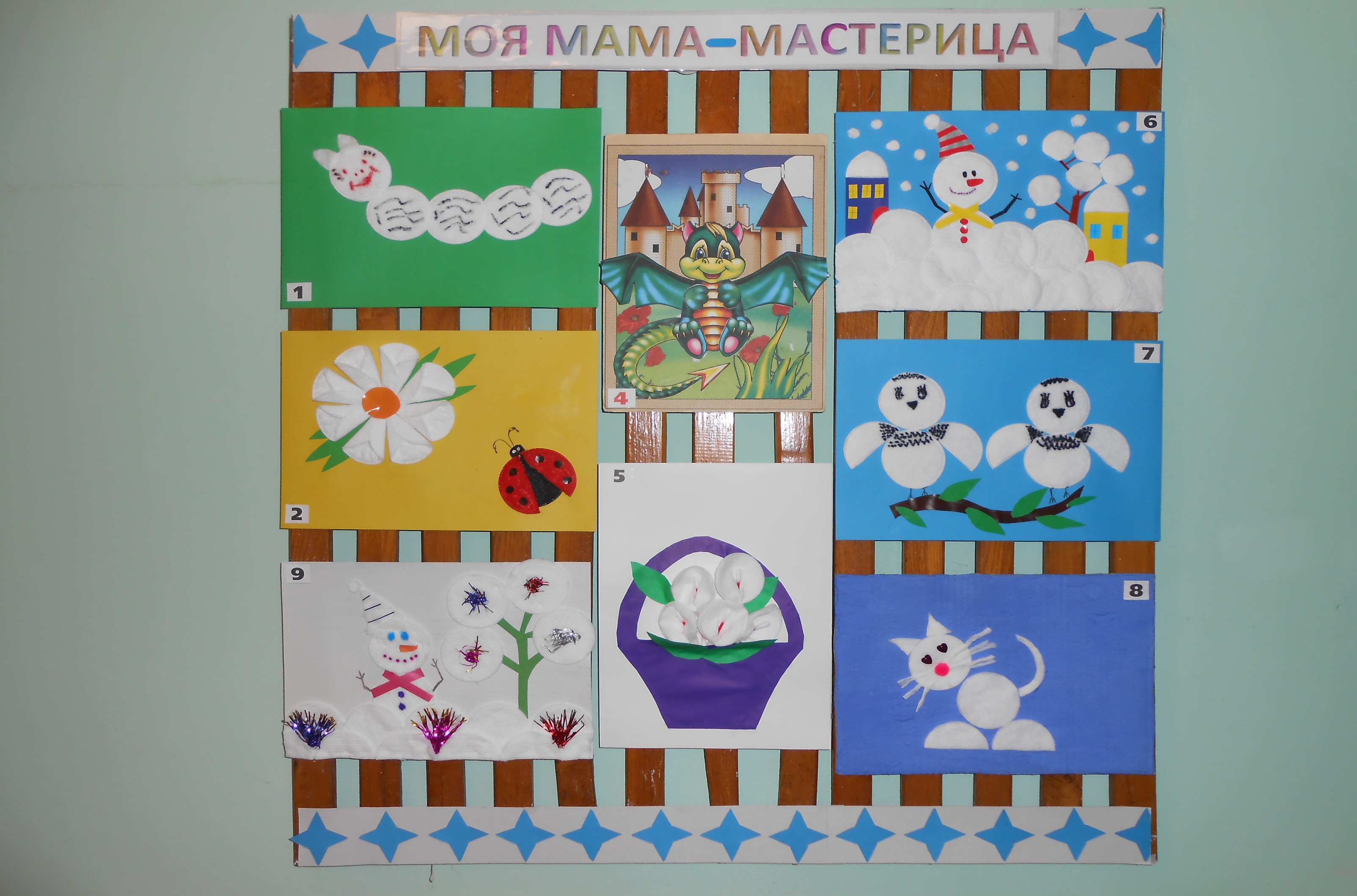